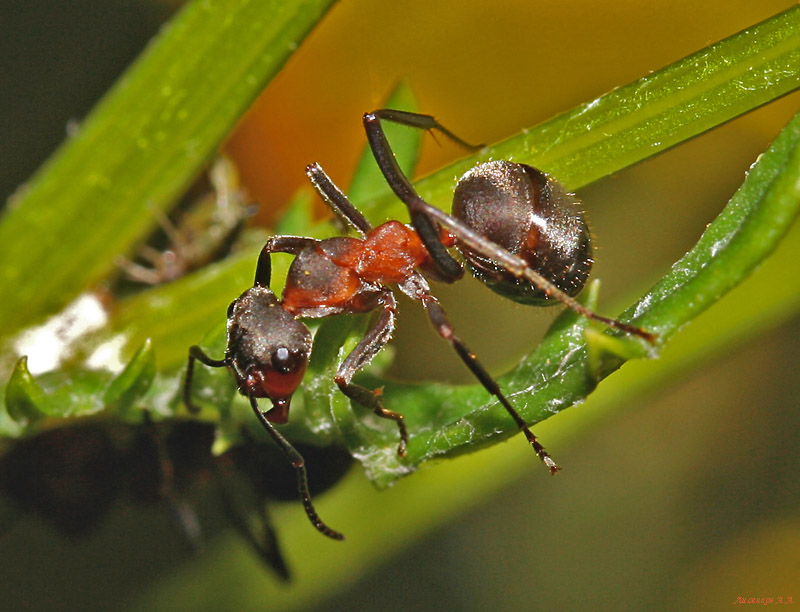 Ant
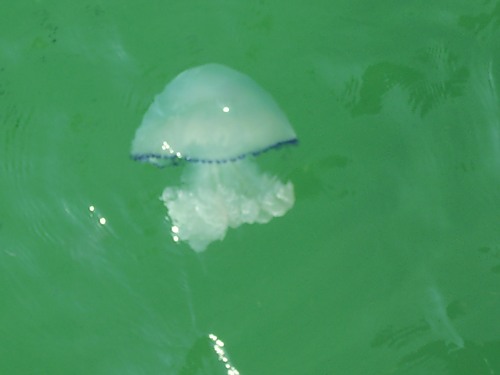 Nettle-fish
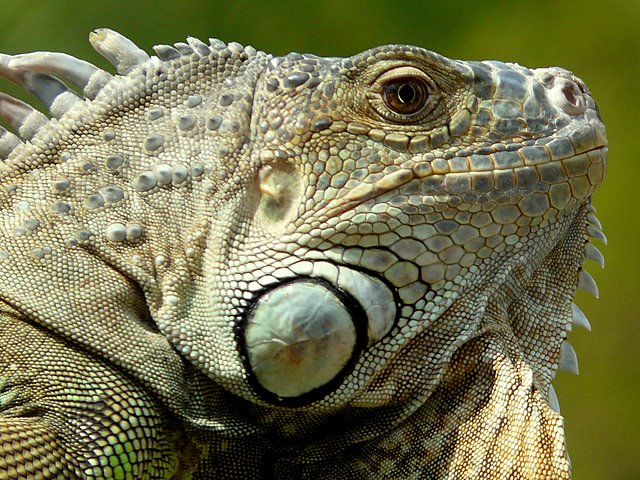 Iguana
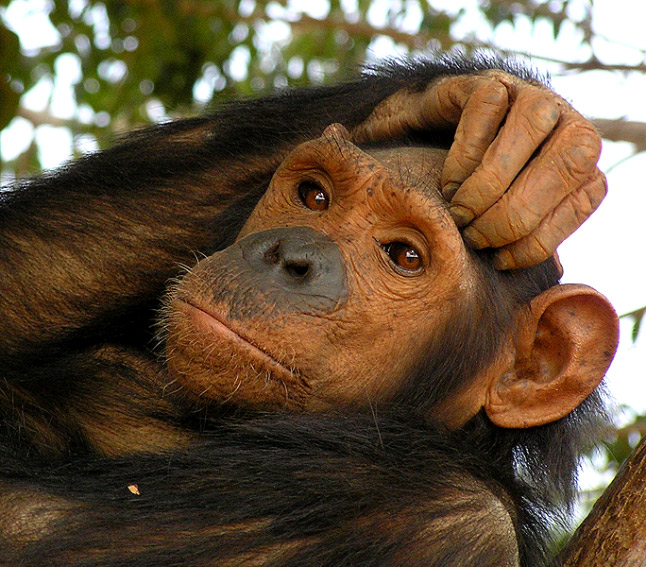 Monkey
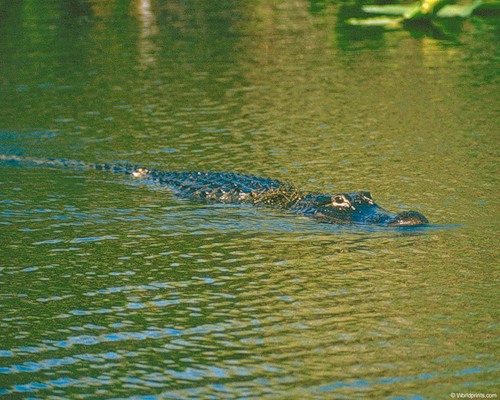 Alligator
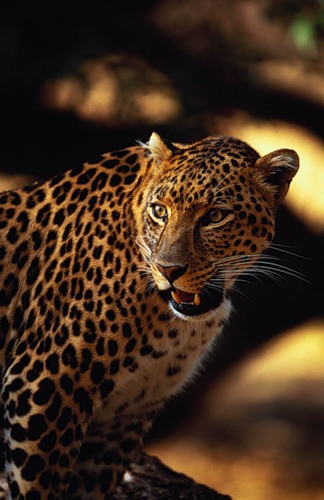 Leopard
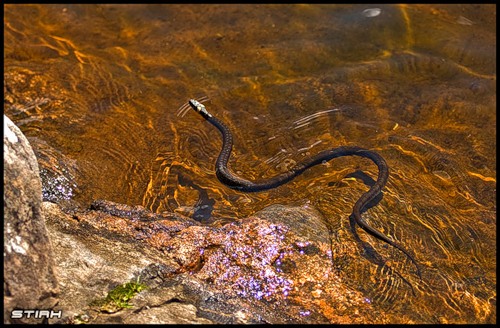 Snake
ANIMALS.